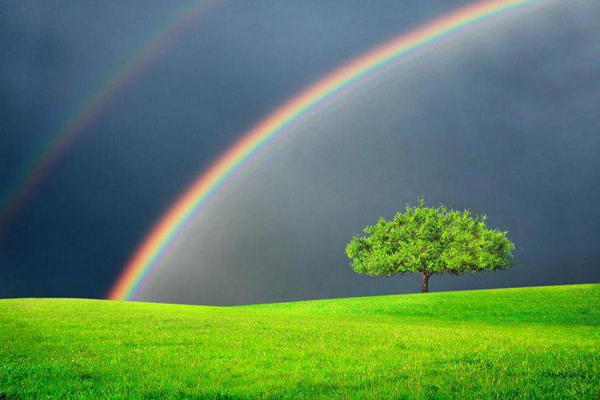 住在基督里
（39）
使徒保罗为以弗所教会的第二个祷告
进入与基督的相爱合一
弗3:14 因此，我在父面前屈膝，3:15 （天上地上的各家，都是从他得名。）3:16 求他按着他丰盛的荣耀，藉着他的灵，叫你们心里的力量刚强起来，3:17 使基督因你们的信，住在你们心里，叫你们的爱心有根有基，3:18 能以和众圣徒一同明白基督的爱是何等长阔高深，3:19 并知道这爱是过于人所能测度的，便叫神一切所充满的，充满了你们。3:20 神能照着运行在我们心里的大力充充足足的成就一切，超过我们所求所想的。3:21 但愿他在教会中，并在基督耶稣里，得着荣耀，直到世世代代，永永远远。阿们！
Eph3:14 For this reason I bow my knees to the Father of our Lord Jesus Christ,3:15 from whom the whole family in heaven and earth is named,3:16 that He would grant you, according to the riches of His glory, to be strengthened with might (dunamis) through His Spirit in the inner man,3:17 that Christ may dwell in your hearts through faith; that you, being rooted and grounded in love,3:18 may be able to comprehend with all the saints what is the width and length and depth and height–3:19 to know the love of Christ which passes knowledge; that you may be filled with all the fullness of God.3:20 Now to Him who is able to do exceedingly abundantly above all that we ask or think, according to the power that works in us,3:21 to Him be glory in the church by Christ Jesus to all generations, forever and ever. Amen.
弗5:30 因我们是他身上的肢体（有古卷在此有：就是他的骨他的肉）。5:31 为这个缘故，人要离开父母，与妻子连合，二人成为一体。5:32 这是极大的奥秘，但我是指着基督和教会说的。
林后11:2 我为你们起的愤恨，原是神那样的愤恨。因为我曾把你们许配一个丈夫，要把你们如同贞洁的童女，献给基督。11:3 我只怕你们的心或偏于邪，失去那向基督所存纯一清洁的心 (the simplicity that is in Christ)，就象蛇用诡诈诱惑了夏娃一样。
罗7:4 我的弟兄们，这样说来，你们藉着基督的身体，在律法上也是死了，叫你们归于别人，就是归于那从死里复活的，叫我们结果子给神。
使徒保罗为以弗所教会的第二个祷告
什么叫按着神的荣耀？
弗3:14 因此，我在父面前屈膝，3:15 （天上地上的各家，都是从他得名。）3:16 求他按着他丰盛的荣耀，藉着他的灵，叫你们心里的力量刚强起来，3:17 使基督因你们的信，住在你们心里，叫你们的爱心有根有基，3:18 能以和众圣徒一同明白基督的爱是何等长阔高深，3:19 并知道这爱是过于人所能测度的，便叫神一切所充满的，充满了你们。3:20 神能照着运行在我们心里的大力充充足足的成就一切，超过我们所求所想的。3:21 但愿他在教会中，并在基督耶稣里，得着荣耀，直到世世代代，永永远远。阿们！
Eph3:14 For this reason I bow my knees to the Father of our Lord Jesus Christ,3:15 from whom the whole family in heaven and earth is named,3:16 that He would grant you, according to the riches of His glory, to be strengthened with might (dunamis) through His Spirit in the inner man,3:17 that Christ may dwell in your hearts through faith; that you, being rooted and grounded in love,3:18 may be able to comprehend with all the saints what is the width and length and depth and height–3:19 to know the love of Christ which passes knowledge; that you may be filled with all the fullness of God.3:20 Now to Him who is able to do exceedingly abundantly above all that we ask or think, according to the power that works in us,3:21 to Him be glory in the church by Christ Jesus to all generations, forever and ever. Amen.
约17:1 耶稣说了这话，就举目望天，说：父阿，时候到了，愿你荣耀你的儿子，使儿子也荣耀你；17:2 正如你曾赐给他权柄管理凡有血气的，叫他将永生赐给你所赐给他的人。17:3 认识你―独一的真神，并且认识你所差来的耶稣基督，这就是永生。17:4 我在地上已经荣耀你，你所託付我的事，我已成全了。17:5 父阿，现在求你使我同你享荣耀，就是未有世界以先，我同你所有的荣耀。17:6 你从世上赐给我的人，我已将你的名显明与他们。他们本是你的，你将他们赐给我，他们也遵守了你的道。17:7 如今他们知道，凡你所赐给我的，都是从你那里来的；17:8 因为你所赐给我的道，我已经赐给他们，他们也领受了，又确实知道，我是从你出来的，并且信你差了我来。17:9 我为他们祈求，不为世人祈求，却为你所赐给我的人祈求，因他们本是你的。17:10 凡是我的，都是你的；你的也是我的，并且我因他们得了荣耀。
使徒保罗为以弗所教会的第二个祷告
什么叫按着神的荣耀？
弗3:14 因此，我在父面前屈膝，3:15 （天上地上的各家，都是从他得名。）3:16 求他按着他丰盛的荣耀，藉着他的灵，叫你们心里的力量刚强起来，3:17 使基督因你们的信，住在你们心里，叫你们的爱心有根有基，3:18 能以和众圣徒一同明白基督的爱是何等长阔高深，3:19 并知道这爱是过于人所能测度的，便叫神一切所充满的，充满了你们。3:20 神能照着运行在我们心里的大力充充足足的成就一切，超过我们所求所想的。3:21 但愿他在教会中，并在基督耶稣里，得着荣耀，直到世世代代，永永远远。阿们！
Eph3:14 For this reason I bow my knees to the Father of our Lord Jesus Christ,3:15 from whom the whole family in heaven and earth is named,3:16 that He would grant you, according to the riches of His glory, to be strengthened with might (dunamis) through His Spirit in the inner man,3:17 that Christ may dwell in your hearts through faith; that you, being rooted and grounded in love,3:18 may be able to comprehend with all the saints what is the width and length and depth and height–3:19 to know the love of Christ which passes knowledge; that you may be filled with all the fullness of God.3:20 Now to Him who is able to do exceedingly abundantly above all that we ask or think, according to the power that works in us,3:21 to Him be glory in the church by Christ Jesus to all generations, forever and ever. Amen.
约17:20 我不但为这些人祈求，也为那些因他们的话信我的人祈求，17:21 使他们都合而为一。正如你父在我里面，我在你里面，使他们也在我们里面，叫世人可以信你差了我来。17:22 你所赐给我的荣耀，我已赐给他们，使他们合而为一，象我们合而为一。17:23 我在他们里面，你在我里面，使他们完完全全的合而为一，叫世人知道你差了我来，也知道你爱他们如同爱我一样。17:24 父阿，我在那里，愿你所赐给我的人也同我在那里，叫他们看见你所赐给我的荣耀；因为创立世界以前，你已经爱我了。
使徒保罗为以弗所教会的第二个祷告
什么叫按着神的荣耀？
弗3:14 因此，我在父面前屈膝，3:15 （天上地上的各家，都是从他得名。）3:16 求他按着他丰盛的荣耀，藉着他的灵，叫你们心里的力量刚强起来，3:17 使基督因你们的信，住在你们心里，叫你们的爱心有根有基，3:18 能以和众圣徒一同明白基督的爱是何等长阔高深，3:19 并知道这爱是过于人所能测度的，便叫神一切所充满的，充满了你们。3:20 神能照着运行在我们心里的大力充充足足的成就一切，超过我们所求所想的。3:21 但愿他在教会中，并在基督耶稣里，得着荣耀，直到世世代代，永永远远。阿们！
Eph3:14 For this reason I bow my knees to the Father of our Lord Jesus Christ,3:15 from whom the whole family in heaven and earth is named,3:16 that He would grant you, according to the riches of His glory, to be strengthened with might (dunamis) through His Spirit in the inner man,3:17 that Christ may dwell in your hearts through faith; that you, being rooted and grounded in love,3:18 may be able to comprehend with all the saints what is the width and length and depth and height–3:19 to know the love of Christ which passes knowledge; that you may be filled with all the fullness of God.3:20 Now to Him who is able to do exceedingly abundantly above all that we ask or think, according to the power that works in us,3:21 to Him be glory in the church by Christ Jesus to all generations, forever and ever. Amen.
罗5:1 我们既因信称义，就藉着我们的主耶稣基督得与神相和。5:2 我们又藉着他，因信得进入现在所站的这恩典中，并且欢欢喜喜盼望神的荣耀。
罗8:18 我想，现在的苦楚若比起将来要显于我们的荣耀就不足介意了。8:19 受造之物切望等候神的众子显出来。8:20 因为受造之物服在虚空之下，不是自己愿意，乃是因那叫他如此的。8:21 但受造之物仍然指望脱离败坏的辖制，得享（享：原文是入）神儿女自由的荣耀。
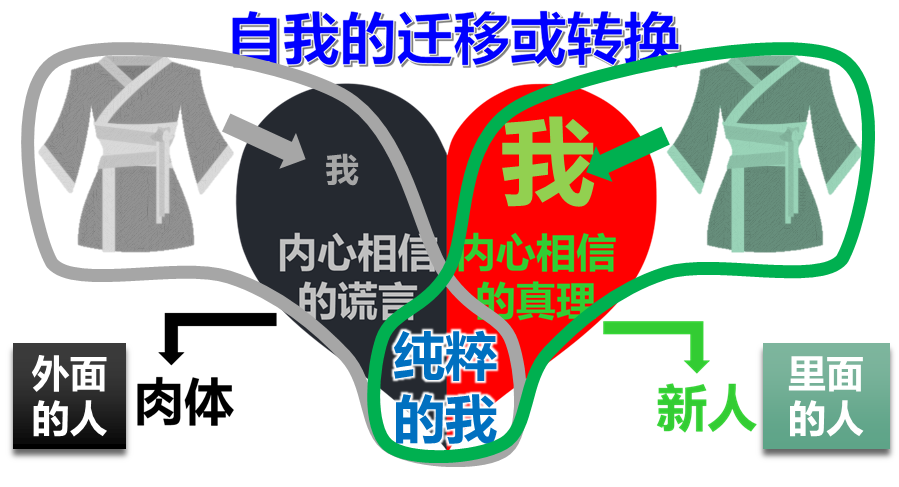 使徒保罗为以弗所教会的第二个祷告
弗3:14 因此，我在父面前屈膝，3:15 （天上地上的各家，都是从他得名。）3:16 求他按着他丰盛的荣耀，藉着他的灵，叫你们心里的力量刚强起来，3:17 使基督因你们的信，住在你们心里，叫你们的爱心有根有基，3:18 能以和众圣徒一同明白基督的爱是何等长阔高深，3:19 并知道这爱是过于人所能测度的，便叫神一切所充满的，充满了你们。3:20 神能照着运行在我们心里的大力充充足足的成就一切，超过我们所求所想的。3:21 但愿他在教会中，并在基督耶稣里，得着荣耀，直到世世代代，永永远远。阿们！
Eph3:14 For this reason I bow my knees to the Father of our Lord Jesus Christ,3:15 from whom the whole family in heaven and earth is named,3:16 that He would grant you, according to the riches of His glory, to be strengthened with might (dunamis) through His Spirit in the inner man,3:17 that Christ may dwell in your hearts through faith; that you, being rooted and grounded in love,3:18 may be able to comprehend with all the saints what is the width and length and depth and height–3:19 to know the love of Christ which passes knowledge; that you may be filled with all the fullness of God.3:20 Now to Him who is able to do exceedingly abundantly above all that we ask or think, according to the power that works in us,3:21 to Him be glory in the church by Christ Jesus to all generations, forever and ever. Amen.
什么叫基督因信进入人心？
约一1:1 论到从起初原有的生命之道，就是我们所听见、所看见、亲眼看过、亲手摸过的。1:2 这生命已经显现出来，我们也看见过，现在又作见證，将原与父同在、且显现与我们那永远的生命、传给你们。1:3 我们将所看见、所听见的传给你们，使你们与我们相交。我们乃是与父并他儿子耶稣基督相交的。
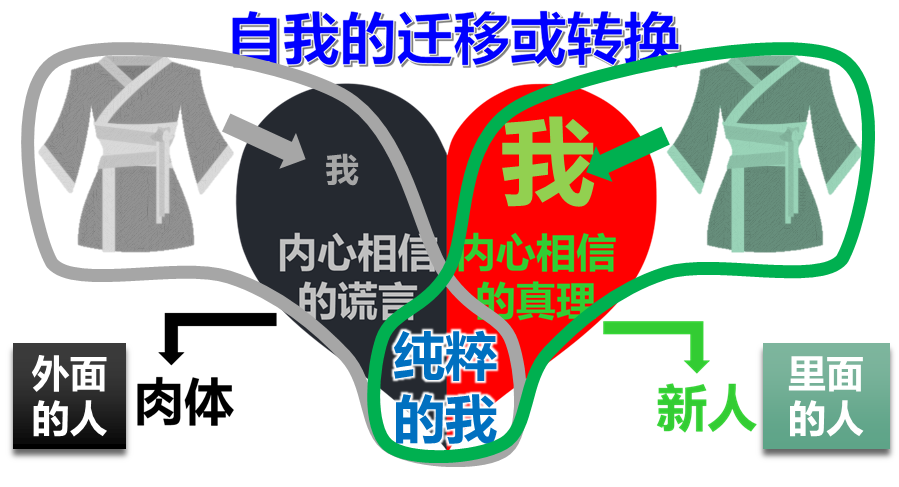 使徒保罗为以弗所教会的第二个祷告
弗3:14 因此，我在父面前屈膝，3:15 （天上地上的各家，都是从他得名。）3:16 求他按着他丰盛的荣耀，藉着他的灵，叫你们心里的力量刚强起来，3:17 使基督因你们的信，住在你们心里，叫你们的爱心有根有基，3:18 能以和众圣徒一同明白基督的爱是何等长阔高深，3:19 并知道这爱是过于人所能测度的，便叫神一切所充满的，充满了你们。3:20 神能照着运行在我们心里的大力充充足足的成就一切，超过我们所求所想的。3:21 但愿他在教会中，并在基督耶稣里，得着荣耀，直到世世代代，永永远远。阿们！
Eph3:14 For this reason I bow my knees to the Father of our Lord Jesus Christ,3:15 from whom the whole family in heaven and earth is named,3:16 that He would grant you, according to the riches of His glory, to be strengthened with might (dunamis) through His Spirit in the inner man,3:17 that Christ may dwell in your hearts through faith; that you, being rooted and grounded in love,3:18 may be able to comprehend with all the saints what is the width and length and depth and height–3:19 to know the love of Christ which passes knowledge; that you may be filled with all the fullness of God.3:20 Now to Him who is able to do exceedingly abundantly above all that we ask or think, according to the power that works in us,3:21 to Him be glory in the church by Christ Jesus to all generations, forever and ever. Amen.
什么叫基督因信进入人心？
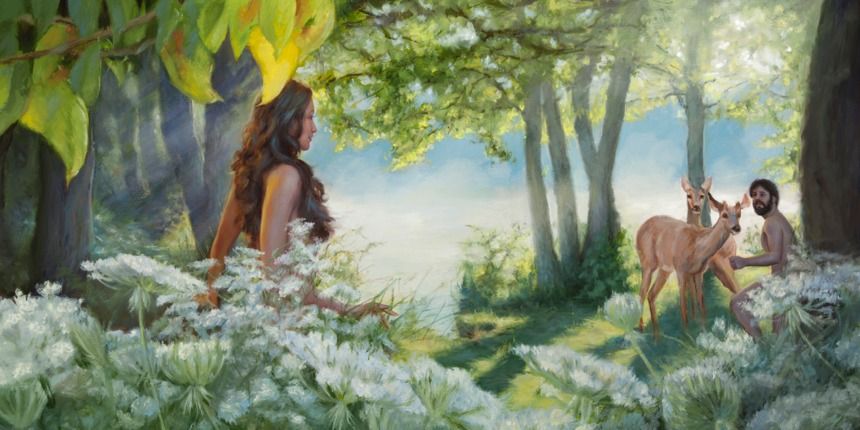 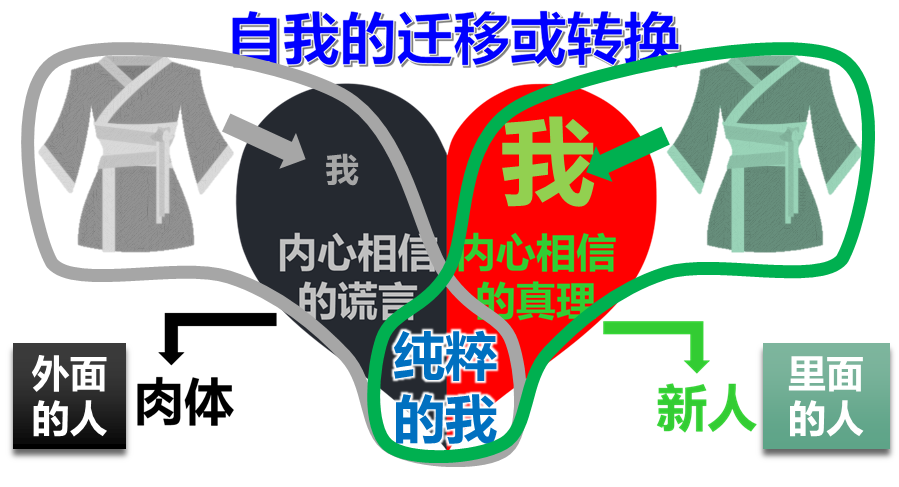 使徒保罗为以弗所教会的第二个祷告
弗3:14 因此，我在父面前屈膝，3:15 （天上地上的各家，都是从他得名。）3:16 求他按着他丰盛的荣耀，藉着他的灵，叫你们心里的力量刚强起来，3:17 使基督因你们的信，住在你们心里，叫你们的爱心有根有基，3:18 能以和众圣徒一同明白基督的爱是何等长阔高深，3:19 并知道这爱是过于人所能测度的，便叫神一切所充满的，充满了你们。3:20 神能照着运行在我们心里的大力充充足足的成就一切，超过我们所求所想的。3:21 但愿他在教会中，并在基督耶稣里，得着荣耀，直到世世代代，永永远远。阿们！
Eph3:14 For this reason I bow my knees to the Father of our Lord Jesus Christ,3:15 from whom the whole family in heaven and earth is named,3:16 that He would grant you, according to the riches of His glory, to be strengthened with might (dunamis) through His Spirit in the inner man,3:17 that Christ may dwell in your hearts through faith; that you, being rooted and grounded in love,3:18 may be able to comprehend with all the saints what is the width and length and depth and height–3:19 to know the love of Christ which passes knowledge; that you may be filled with all the fullness of God.3:20 Now to Him who is able to do exceedingly abundantly above all that we ask or think, according to the power that works in us,3:21 to Him be glory in the church by Christ Jesus to all generations, forever and ever. Amen.
什么叫被栽植在神的爱里？
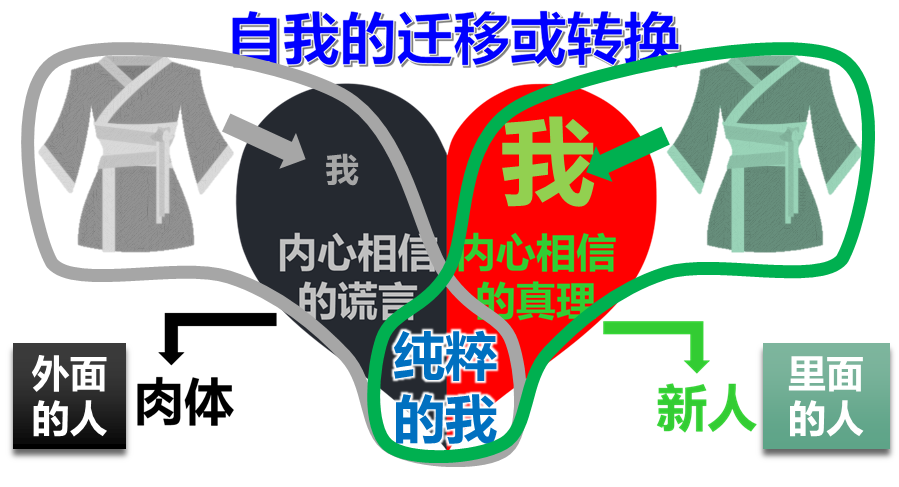 使徒保罗为以弗所教会的第二个祷告
弗3:14 因此，我在父面前屈膝，3:15 （天上地上的各家，都是从他得名。）3:16 求他按着他丰盛的荣耀，藉着他的灵，叫你们心里的力量刚强起来，3:17 使基督因你们的信，住在你们心里，叫你们的爱心有根有基，3:18 能以和众圣徒一同明白基督的爱是何等长阔高深，3:19 并知道这爱是过于人所能测度的，便叫神一切所充满的，充满了你们。3:20 神能照着运行在我们心里的大力充充足足的成就一切，超过我们所求所想的。3:21 但愿他在教会中，并在基督耶稣里，得着荣耀，直到世世代代，永永远远。阿们！
Eph3:14 For this reason I bow my knees to the Father of our Lord Jesus Christ,3:15 from whom the whole family in heaven and earth is named,3:16 that He would grant you, according to the riches of His glory, to be strengthened with might (dunamis) through His Spirit in the inner man,3:17 that Christ may dwell in your hearts through faith; that you, being rooted and grounded in love,3:18 may be able to comprehend with all the saints what is the width and length and depth and height–3:19 to know the love of Christ which passes knowledge; that you may be filled with all the fullness of God.3:20 Now to Him who is able to do exceedingly abundantly above all that we ask or think, according to the power that works in us,3:21 to Him be glory in the church by Christ Jesus to all generations, forever and ever. Amen.
什么叫被栽植在神的爱里？
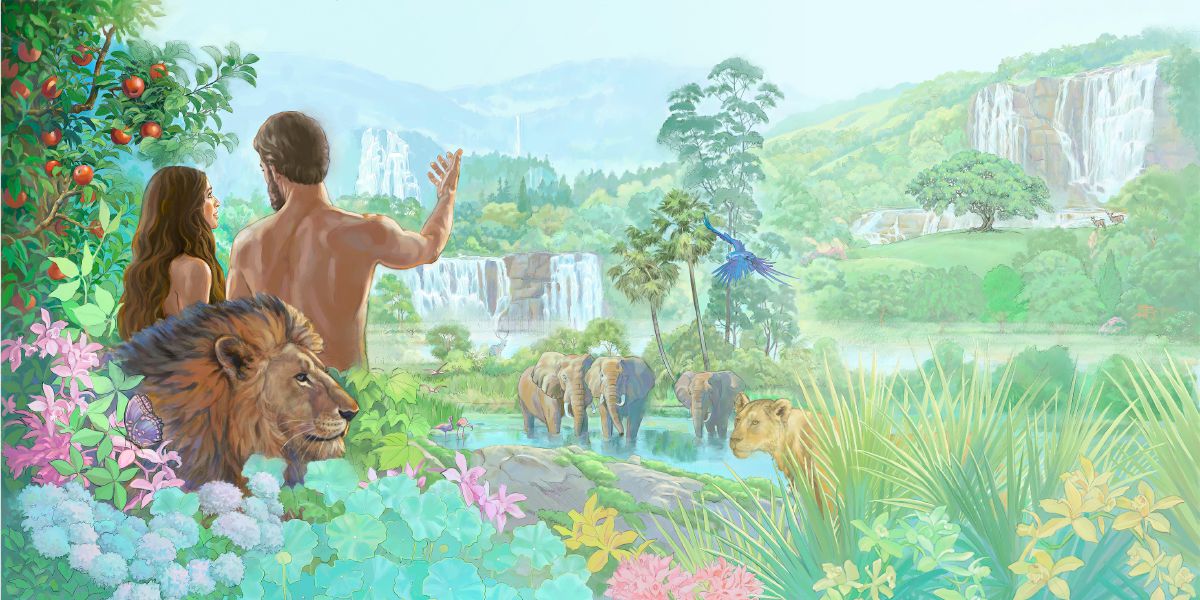 加5:6 原来在基督耶稣里，受割礼不受割礼全无功效，惟独使人生发仁爱的信心纔有功效 (but faith working through love)。
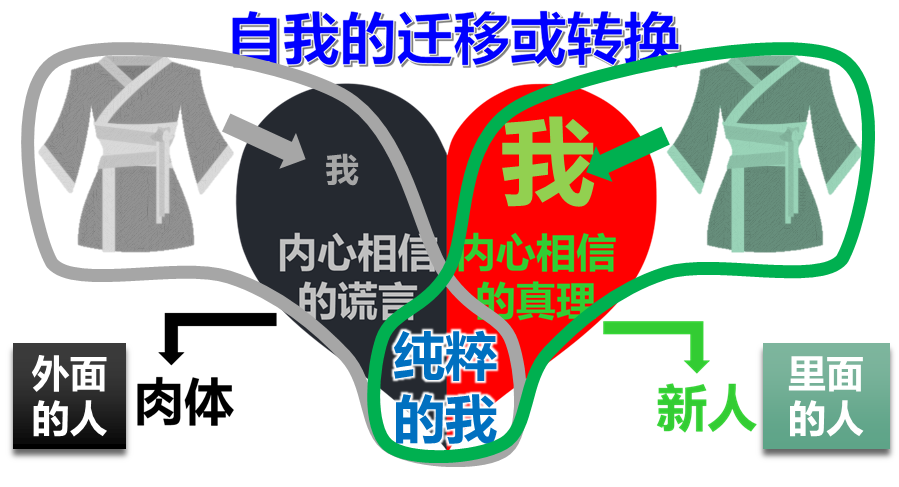 使徒保罗为以弗所教会的第二个祷告
弗3:14 因此，我在父面前屈膝，3:15 （天上地上的各家，都是从他得名。）3:16 求他按着他丰盛的荣耀，藉着他的灵，叫你们心里的力量刚强起来，3:17 使基督因你们的信，住在你们心里，叫你们的爱心有根有基，3:18 能以和众圣徒一同明白基督的爱是何等长阔高深，3:19 并知道这爱是过于人所能测度的，便叫神一切所充满的，充满了你们。3:20 神能照着运行在我们心里的大力充充足足的成就一切，超过我们所求所想的。3:21 但愿他在教会中，并在基督耶稣里，得着荣耀，直到世世代代，永永远远。阿们！
Eph3:14 For this reason I bow my knees to the Father of our Lord Jesus Christ,3:15 from whom the whole family in heaven and earth is named,3:16 that He would grant you, according to the riches of His glory, to be strengthened with might (dunamis) through His Spirit in the inner man,3:17 that Christ may dwell in your hearts through faith; that you, being rooted and grounded in love,3:18 may be able to comprehend with all the saints what is the width and length and depth and height–3:19 to know the love of Christ which passes knowledge; that you may be filled with all the fullness of God.3:20 Now to Him who is able to do exceedingly abundantly above all that we ask or think, according to the power that works in us,3:21 to Him be glory in the church by Christ Jesus to all generations, forever and ever. Amen.
什么叫被栽植在神的爱里？
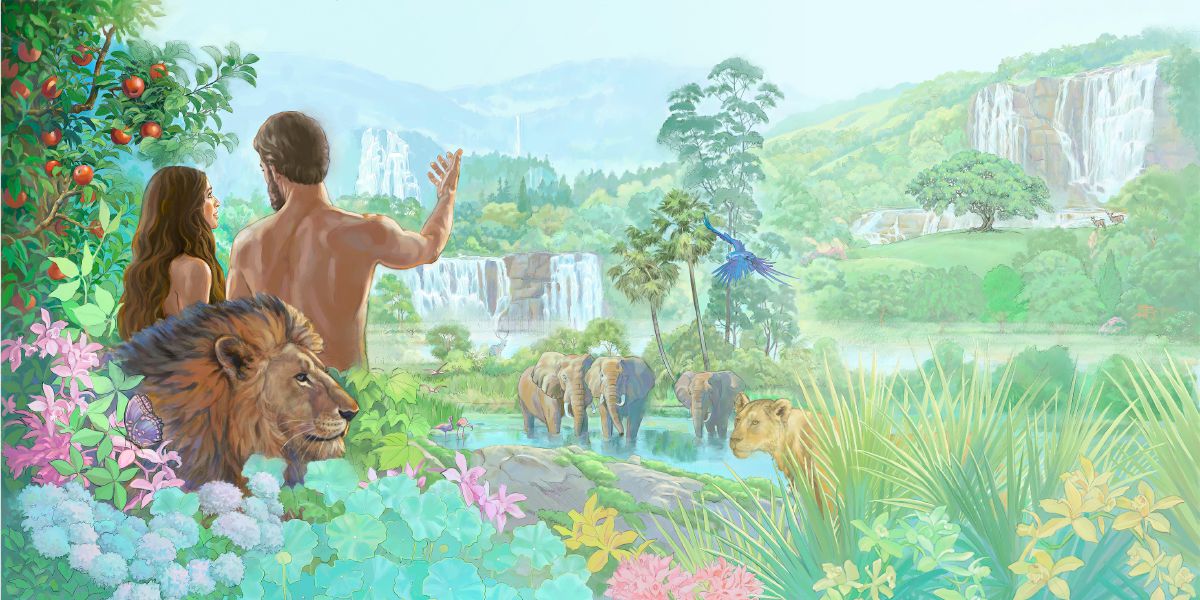 加5:6 原来在基督耶稣里，受割礼不受割礼全无功效，惟独使人生发仁爱的信心纔有功效 (but faith working through love)。
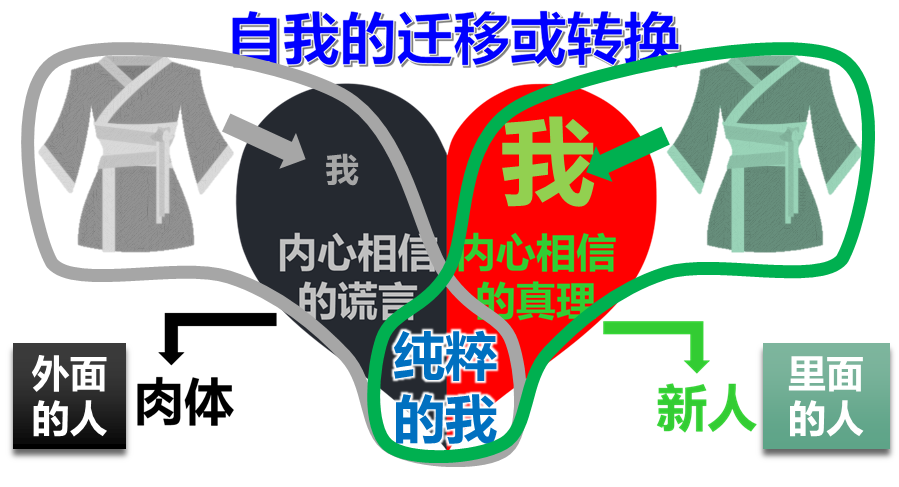 使徒保罗为以弗所教会的第二个祷告
我们的责任是什么？
弗3:14 因此，我在父面前屈膝，3:15 （天上地上的各家，都是从他得名。）3:16 求他按着他丰盛的荣耀，藉着他的灵，叫你们心里的力量刚强起来，3:17 使基督因你们的信，住在你们心里，叫你们的爱心有根有基，3:18 能以和众圣徒一同明白基督的爱是何等长阔高深，3:19 并知道这爱是过于人所能测度的，便叫神一切所充满的，充满了你们。3:20 神能照着运行在我们心里的大力充充足足的成就一切，超过我们所求所想的。3:21 但愿他在教会中，并在基督耶稣里，得着荣耀，直到世世代代，永永远远。阿们！
Eph3:14 For this reason I bow my knees to the Father of our Lord Jesus Christ,3:15 from whom the whole family in heaven and earth is named,3:16 that He would grant you, according to the riches of His glory, to be strengthened with might (dunamis) through His Spirit in the inner man,3:17 that Christ may dwell in your hearts through faith; that you, being rooted and grounded in love,3:18 may be able to comprehend with all the saints what is the width and length and depth and height–3:19 to know the love of Christ which passes knowledge; that you may be filled with all the fullness of God.3:20 Now to Him who is able to do exceedingly abundantly above all that we ask or think, according to the power that works in us,3:21 to Him be glory in the church by Christ Jesus to all generations, forever and ever. Amen.
太7:7 你们祈求，就给你们；寻找，就寻见；叩门，就给你们开门。7:8 因为凡祈求的，就得着；寻找的，就寻见；叩门的，就给他开门。7:9 你们中间谁有儿子求饼，反给他石头呢？7:10 求鱼，反给他蛇呢？7:11 你们虽然不好，尚且知道拿好东西给儿女，何况你们在天上的父，岂不更把好东西给求他的人么？
(太6:21 因为你的财宝在那里，你的心也在那里。)
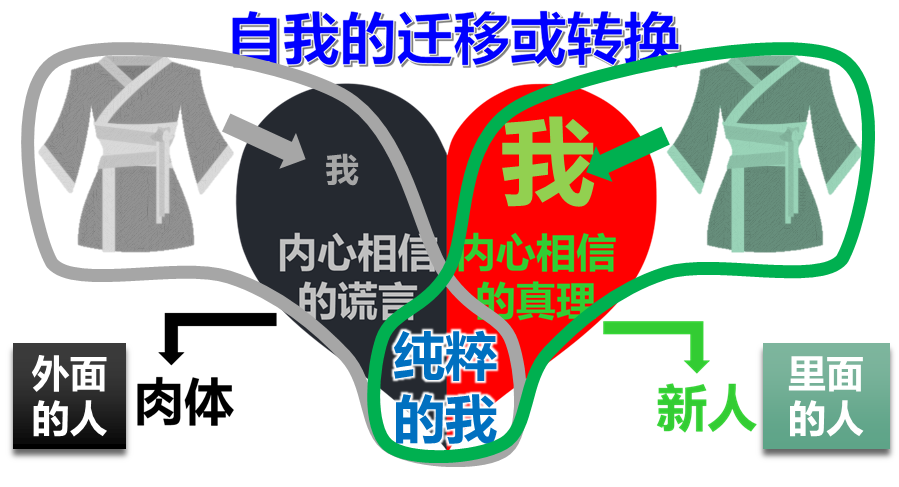 使徒保罗为以弗所教会的第二个祷告
我们的责任是什么？
弗3:14 因此，我在父面前屈膝，3:15 （天上地上的各家，都是从他得名。）3:16 求他按着他丰盛的荣耀，藉着他的灵，叫你们心里的力量刚强起来，3:17 使基督因你们的信，住在你们心里，叫你们的爱心有根有基，3:18 能以和众圣徒一同明白基督的爱是何等长阔高深，3:19 并知道这爱是过于人所能测度的，便叫神一切所充满的，充满了你们。3:20 神能照着运行在我们心里的大力充充足足的成就一切，超过我们所求所想的。3:21 但愿他在教会中，并在基督耶稣里，得着荣耀，直到世世代代，永永远远。阿们！
Eph3:14 For this reason I bow my knees to the Father of our Lord Jesus Christ,3:15 from whom the whole family in heaven and earth is named,3:16 that He would grant you, according to the riches of His glory, to be strengthened with might (dunamis) through His Spirit in the inner man,3:17 that Christ may dwell in your hearts through faith; that you, being rooted and grounded in love,3:18 may be able to comprehend with all the saints what is the width and length and depth and height–3:19 to know the love of Christ which passes knowledge; that you may be filled with all the fullness of God.3:20 Now to Him who is able to do exceedingly abundantly above all that we ask or think, according to the power that works in us,3:21 to Him be glory in the church by Christ Jesus to all generations, forever and ever. Amen.
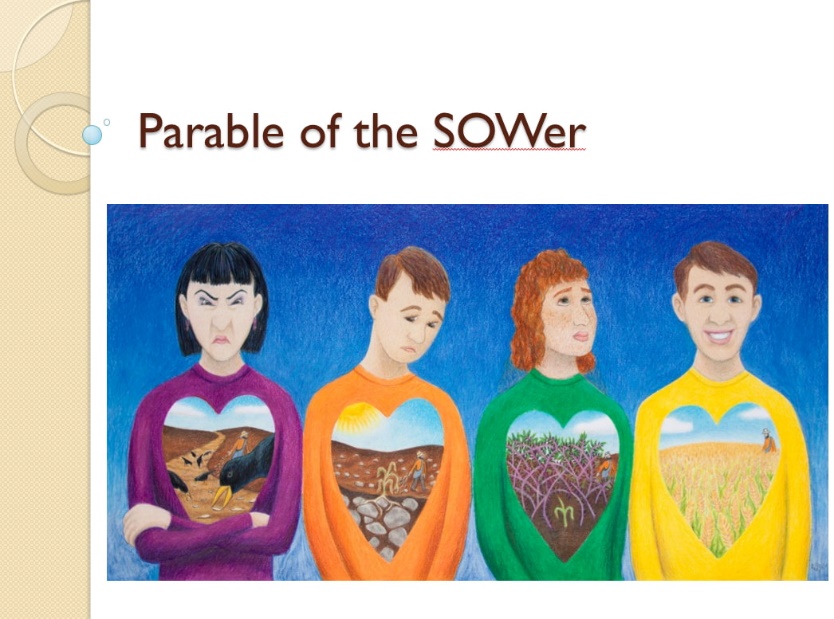 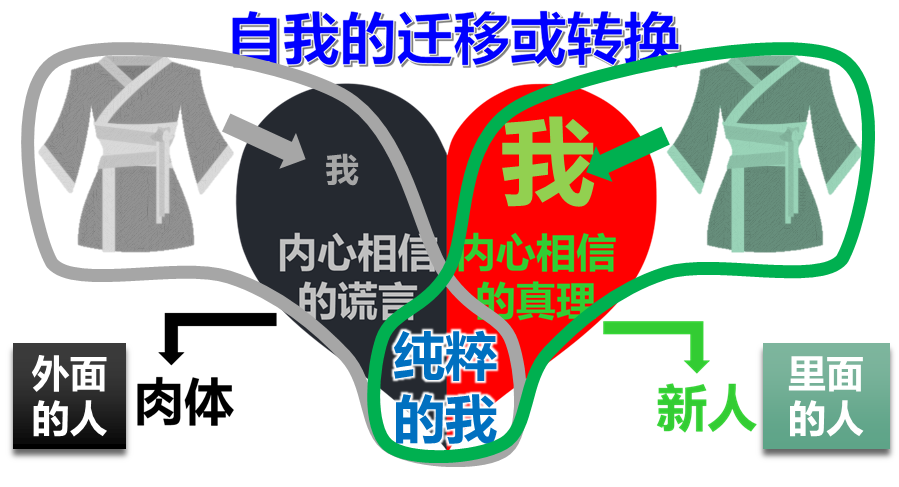